Sparse Convolution
Kiefer Selmon
Goals
Create a convolution implementation that exploits sparsity

Analyze the sparse implementations interactions with the underlying hardware

Visualize the sparsity patterns in the weights

Use visualizations to guide future implementations

Source: https://peltarion.com/knowledge-center/documentation/modeling-view/build-an-ai-model/blocks/2d-convolution
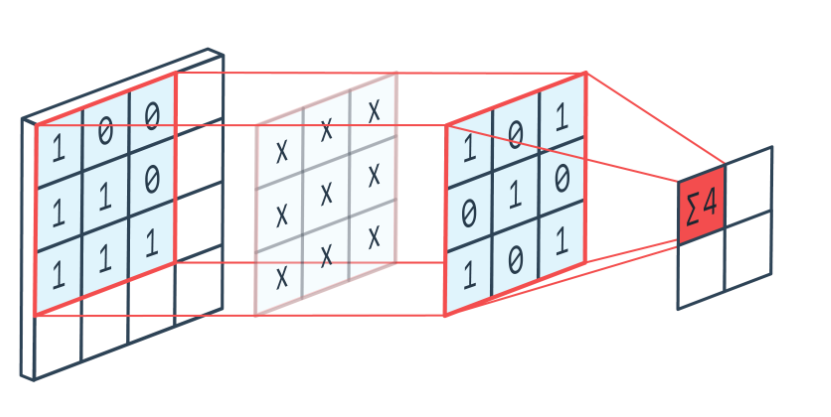 Selecting the Workload
Need a convolution operation to use as a case study

Selected the 4th convolution layer from Alexnet
2nd longest execution time using GPU
Largest memory footprint
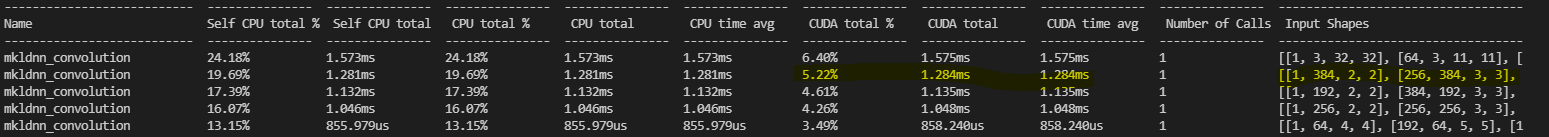 Workload
Trained on CIFAR10 dataset

Pruned and re-trained using a tool called condensa

Resulting layer is ~99% sparse
Weights are a 4D matrix of shape (256, 384, 3, 3)
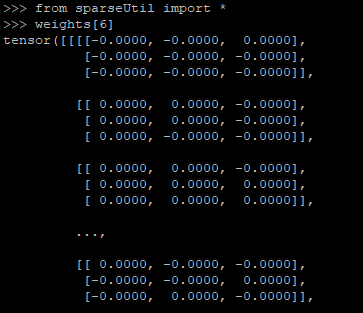 Sparse representation
Using Compressed Sparse Row (CSR) format to store the weights

CSC stores only the nonzero elements of the array

This allows the implementation to stream over only non-zero elements
  
V         = [ 10 20 30 40 50 60 70 80 ]
COL_INDEX = [  0  1  1  3  2  3  4  5 ]   
ROW_INDEX = [  0  2  4  7  8 ]
Source: https://en.wikipedia.org/wiki/Sparse_matrix
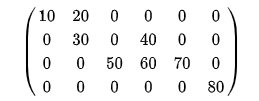 Implementation
Prototype implementation in python
Soon to be C++

Uses CSC format to compute only the non-zero elements
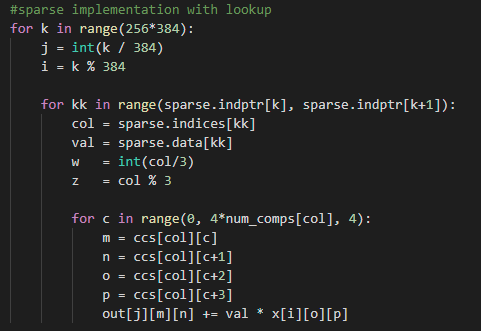 Next Steps: Visualization for heterogeneous execution
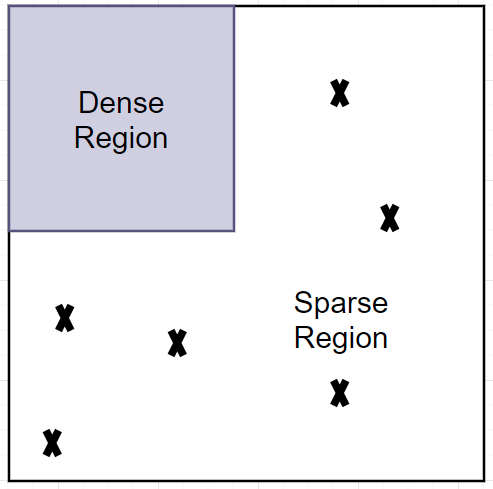 Identify opportunities to offload dense regions to GPU
GPU is really good at handling highly parallel computationally dense workload

Compute sparse region using CSC format on the CPU
Next Steps: Visualization for load balancing in a homogenous architecture
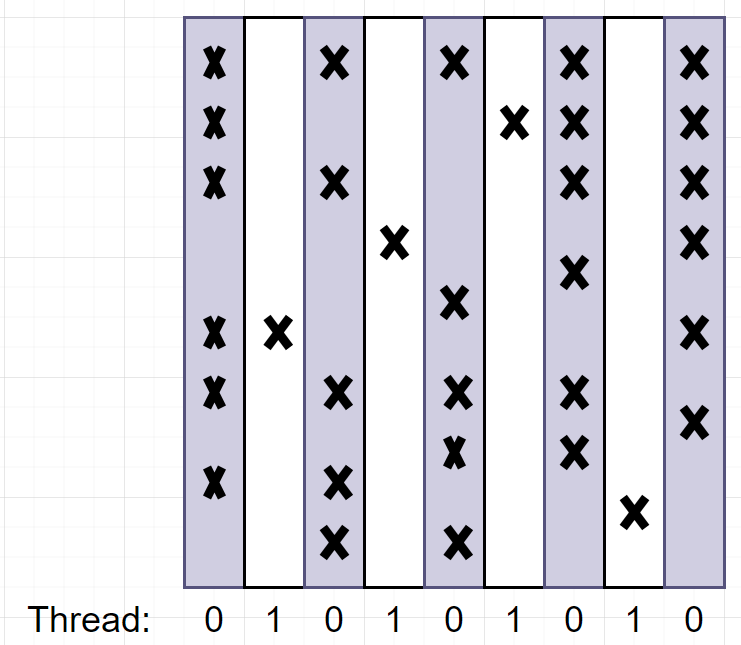 Identify how load can be properly distributed in a multicore environment
Example:
Parallelized about the columns
2 threads assigned work in a round robin style
Thread 0 ends up with all the work
The End
Questions?